海航海與航運管理系物流
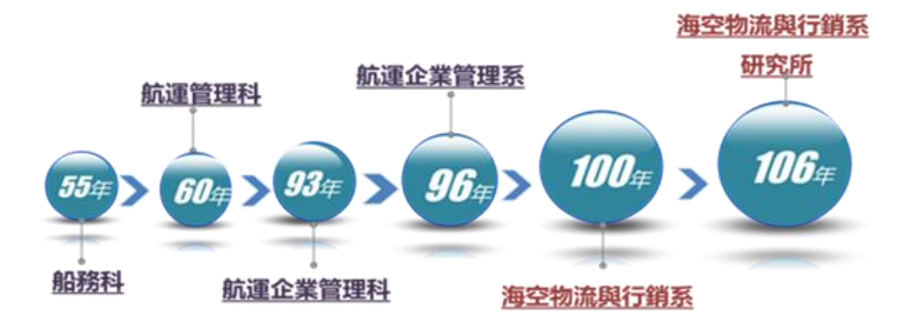 113年
110年
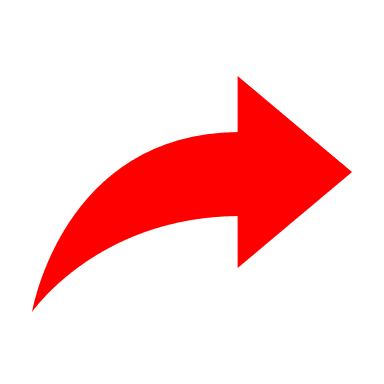 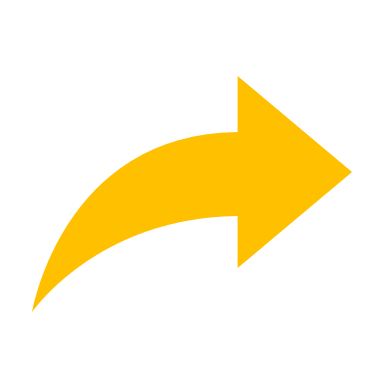 海空海空物流與行銷管理系物流
Maritime Transport
海運業

Shipping
航運業

航海系
海空物流與行銷管理系
航海與航運管理系
航航出狀元
商品一條龍 Shipping Transportation & Logistics 專業服務
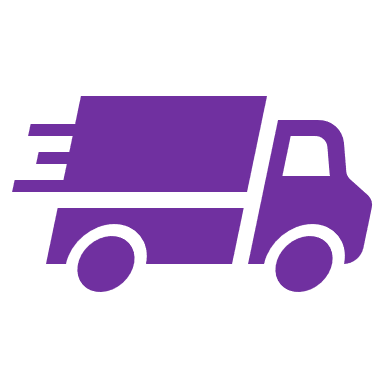 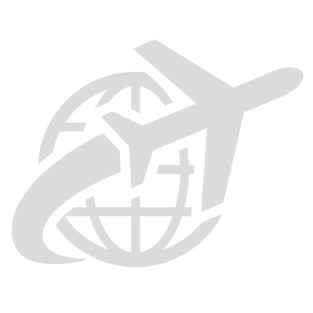 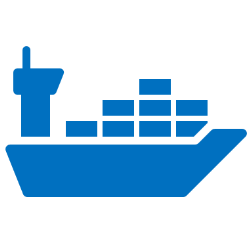 運送
收貨
Carry
Receiving Goods
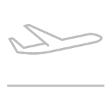 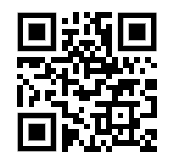 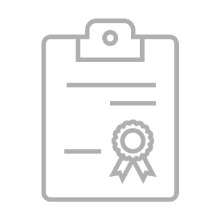 航 海 課 程
航 運 管 理 課 程
基本安全訓練  
救生艇筏及救難艇操縱  
進階滅火
醫療急救
保全意識   
保全職責
助理航行當值
通用級GMDSS值機員
操作級雷達及ARPA
電子海圖顯示與資訊系統 
領導統御與駕駛臺資源管理
交通部航海人員測驗遊艇及動力小船駕駛執照堆高機駕照
危險品認知與處理合格證書
優質企業供應鏈安全專責人員
保稅倉庫、免稅商店離島免稅購物商店及物流中心自主管理專責人員
貨棧、貨櫃集散站自主管理專責人員
保稅工廠保稅業務人員
專門職業及技術人員              普通考試-專責報關人員
遊艇及動力小船駕駛執照堆高機駕照
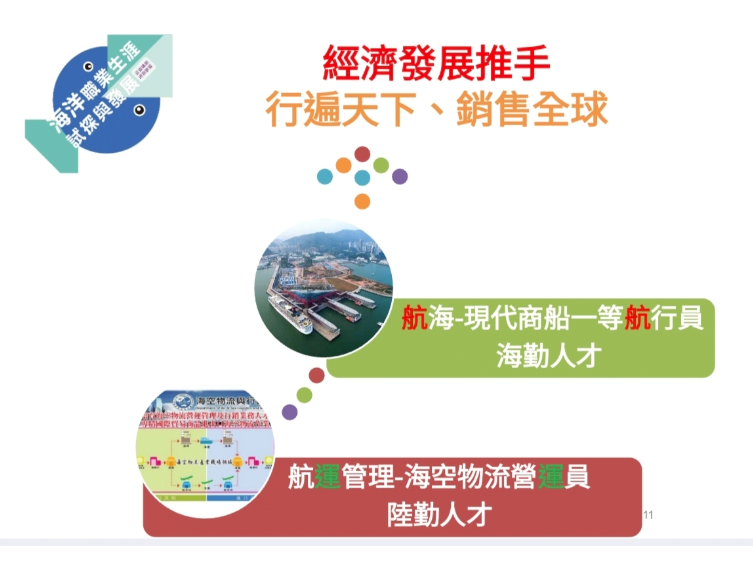